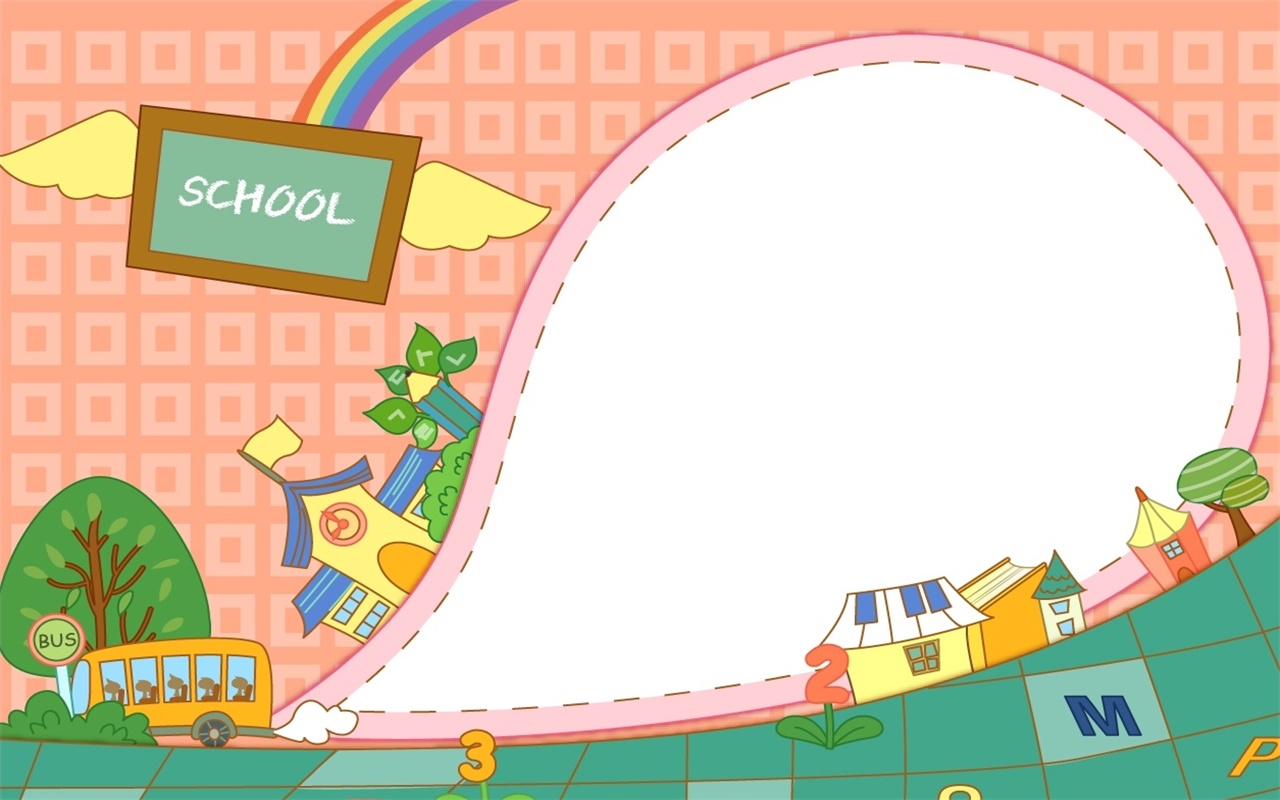 CHÀO MỪNG CÁC CON
ĐẾN VỚI TIẾT HỌC
KHỞI ĐỘNG
(Baby Shark)
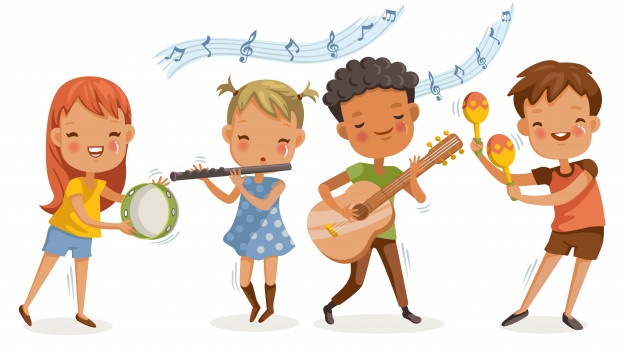 Thứ hai ngày 28 tháng 10 năm 2024
Tiếng Việt
Bài 40: âm - âp
âm
âp
Bài 40: âm - âp
âm
âp
âp
âm
â
â
p
m
(â - pờ - âp)
(â - mờ - âm)
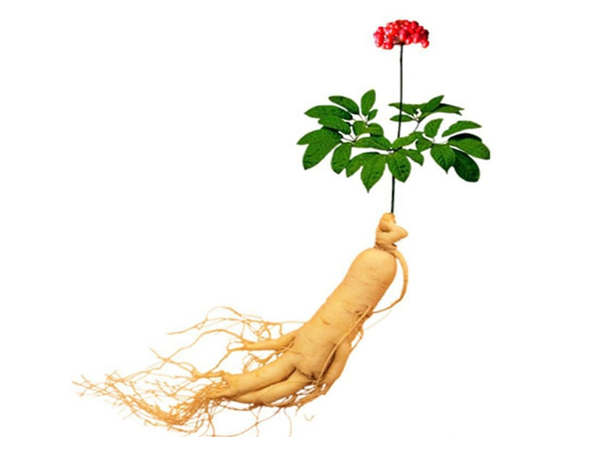 sâm
sâm
s
âm
(sờ - âm - sâm)
củ sâm
âm
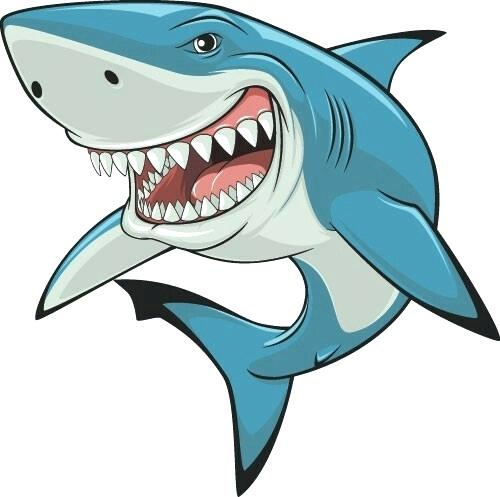 mập
âp
mập
m
ập
cá mập
âp
(mờ - âp - mâp - nặng - mập)
Bài 40: âm - âp
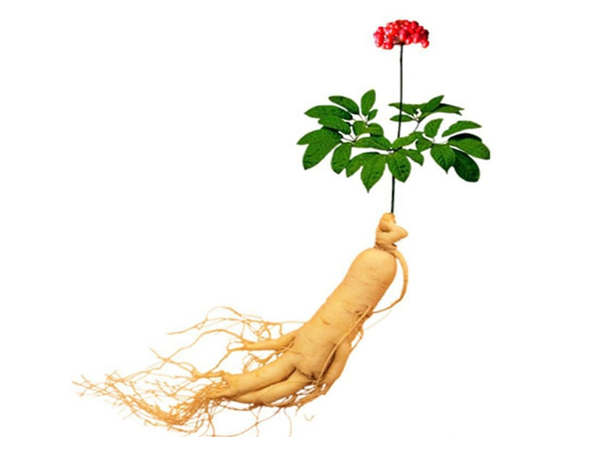 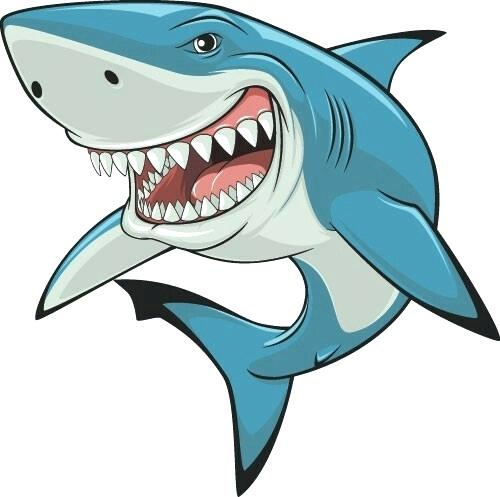 củ sâm
cá mập
âp
âm
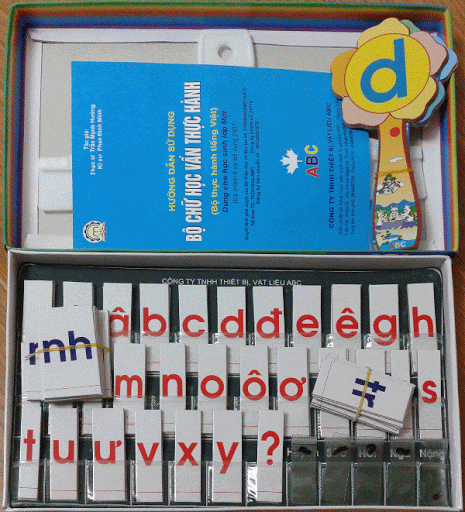 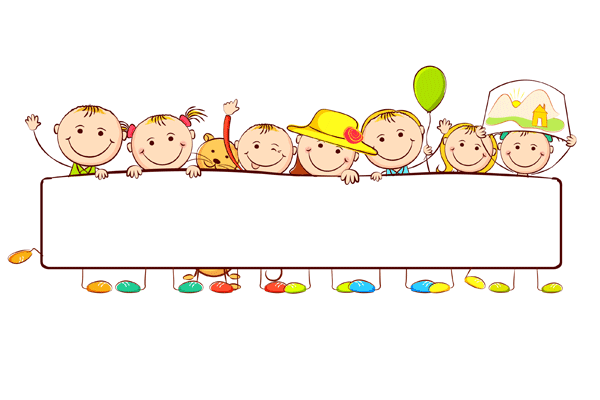 THƯ GIÃN
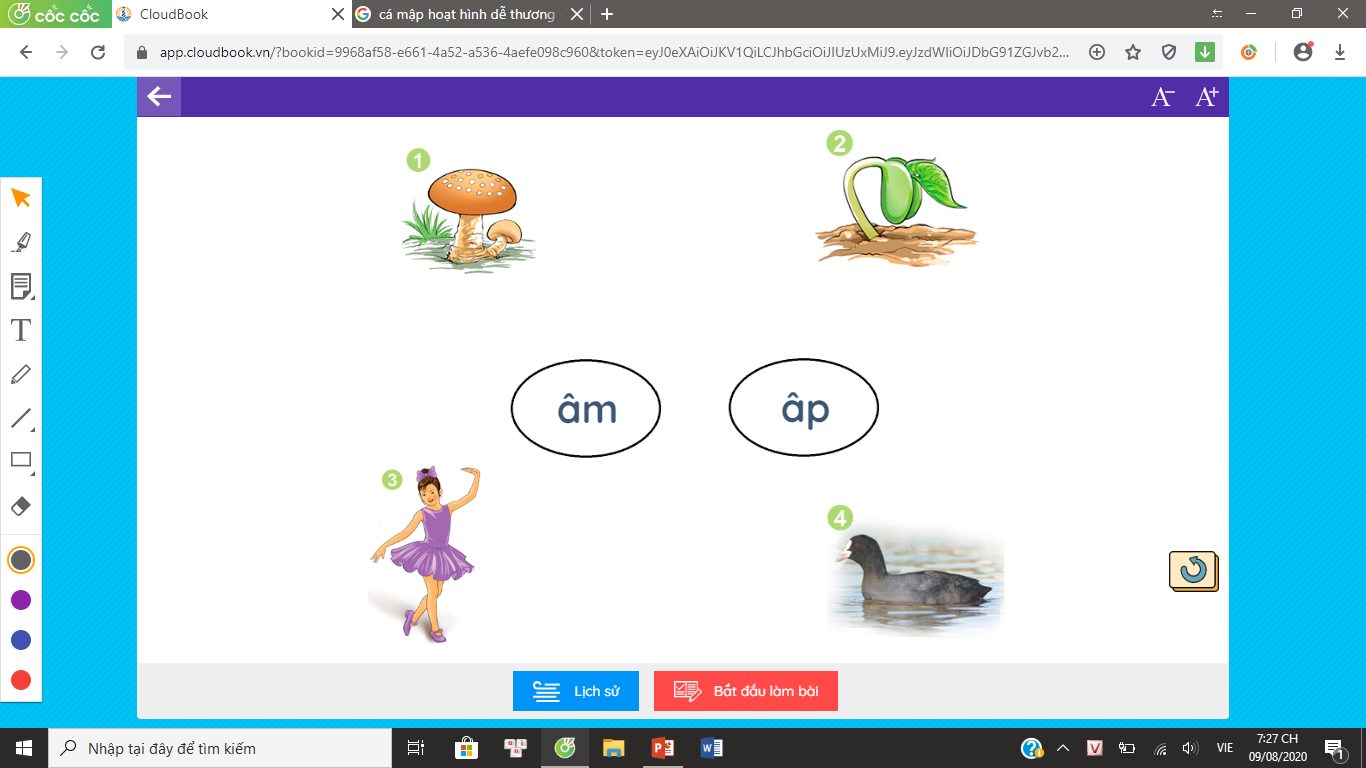 nấm
âm
mầm
âm
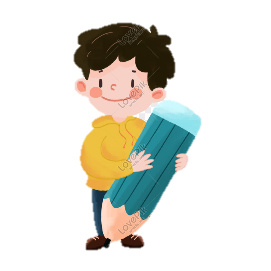 Nối
âm
âp
tập múa
sâm cầm
âm
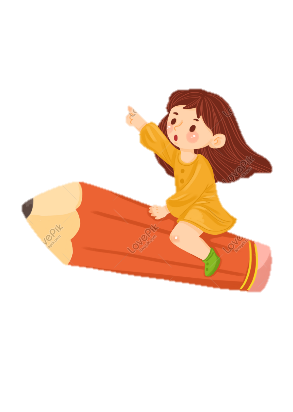 Ghép đúng
đầm
nập
đập
cá
tấp
lúa
/
/
/
/
/
/
/
/
/
/
/
/
/
/
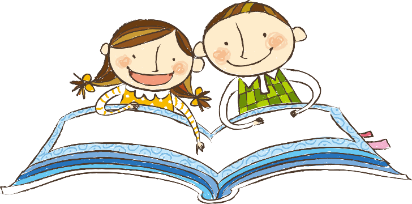 Tập đọc
Bé Lê
	Bé Lê mê ti vi.  Ti vi có sâm cầm.  Bé chỉ:  Cò... Cò... .
Ti vi có cá mập.  Bé la:  Sợ! .  Má bế bé, vỗ về:  Cá mập ở ti vi mà  .  Má ấm quá,  bé chả sợ nữa.
”
”
/
”
”
”
/
”
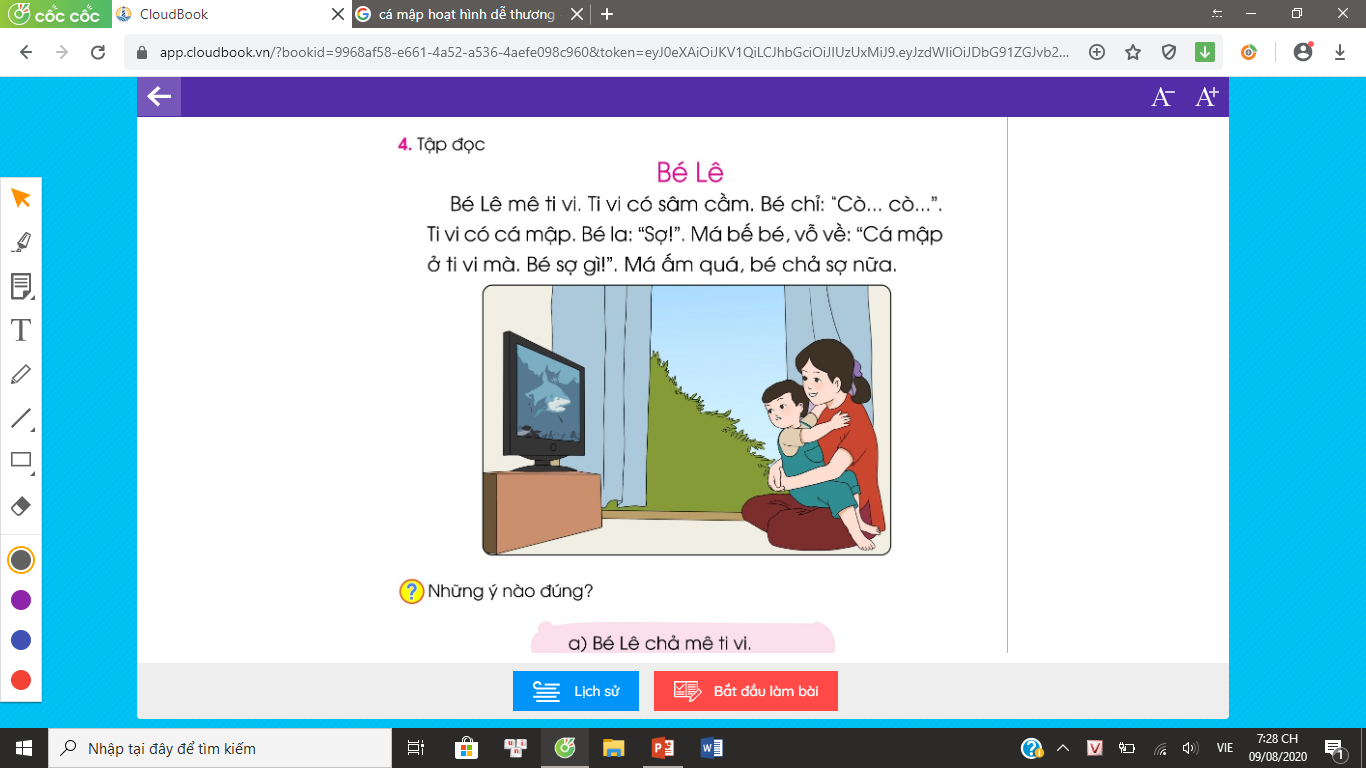 Chọn ý đúng
a) Bé Lê chả mê ti vi.
b) Bé Lê sợ cá mập.
c) Có má, bé Lê chả sợ nữa.
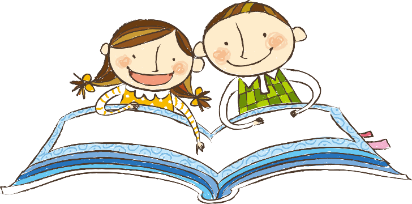 Tập đọc
Bé Lê
	Bé Lê mê ti vi. Ti vi có sâm cầm. Bé chỉ:  Cò... Cò... .
Ti vi có cá mập. Bé la:  Sợ!  .Má bế bé, vỗ về:  Cá mập ở ti vi mà  . Má ấm quá, bé chả sợ nữa.
”
”
”
”
”
”
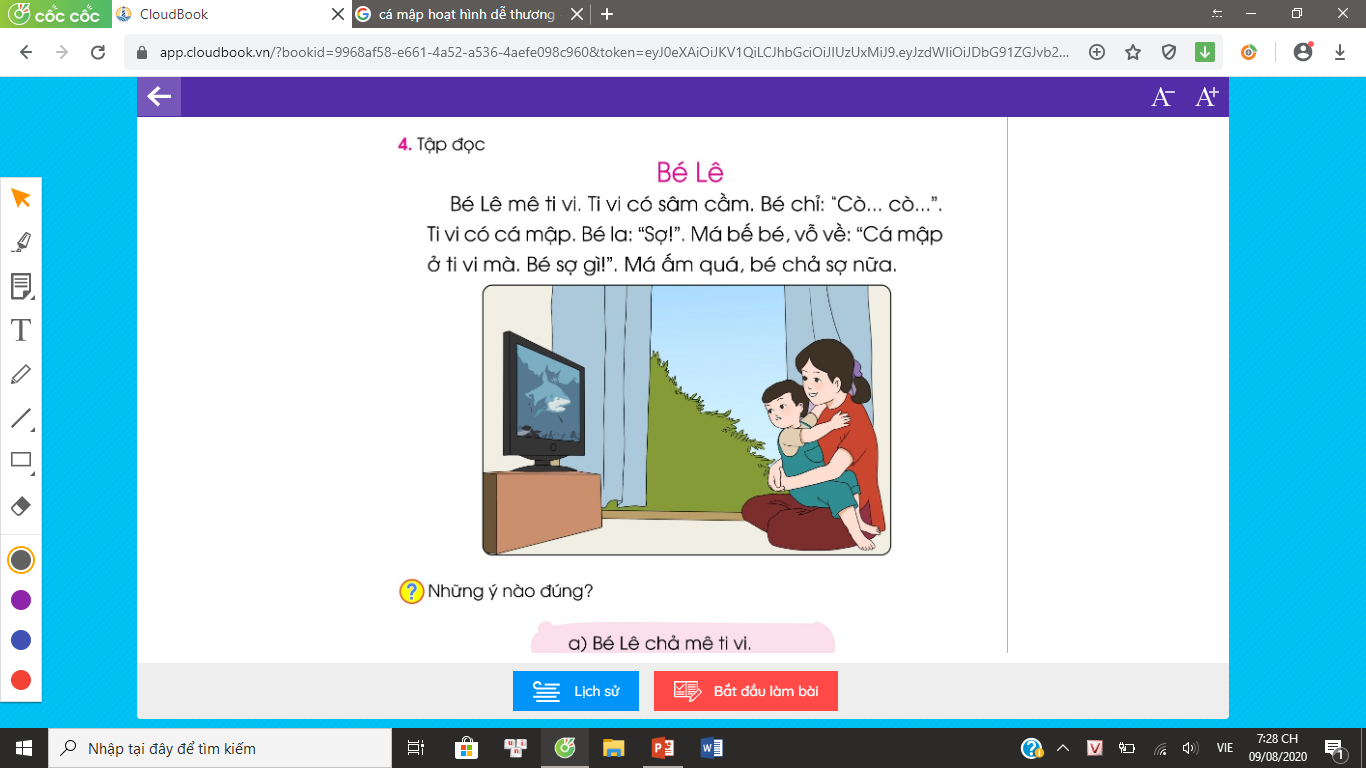 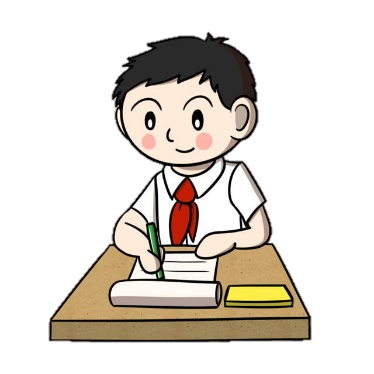 Tập viết
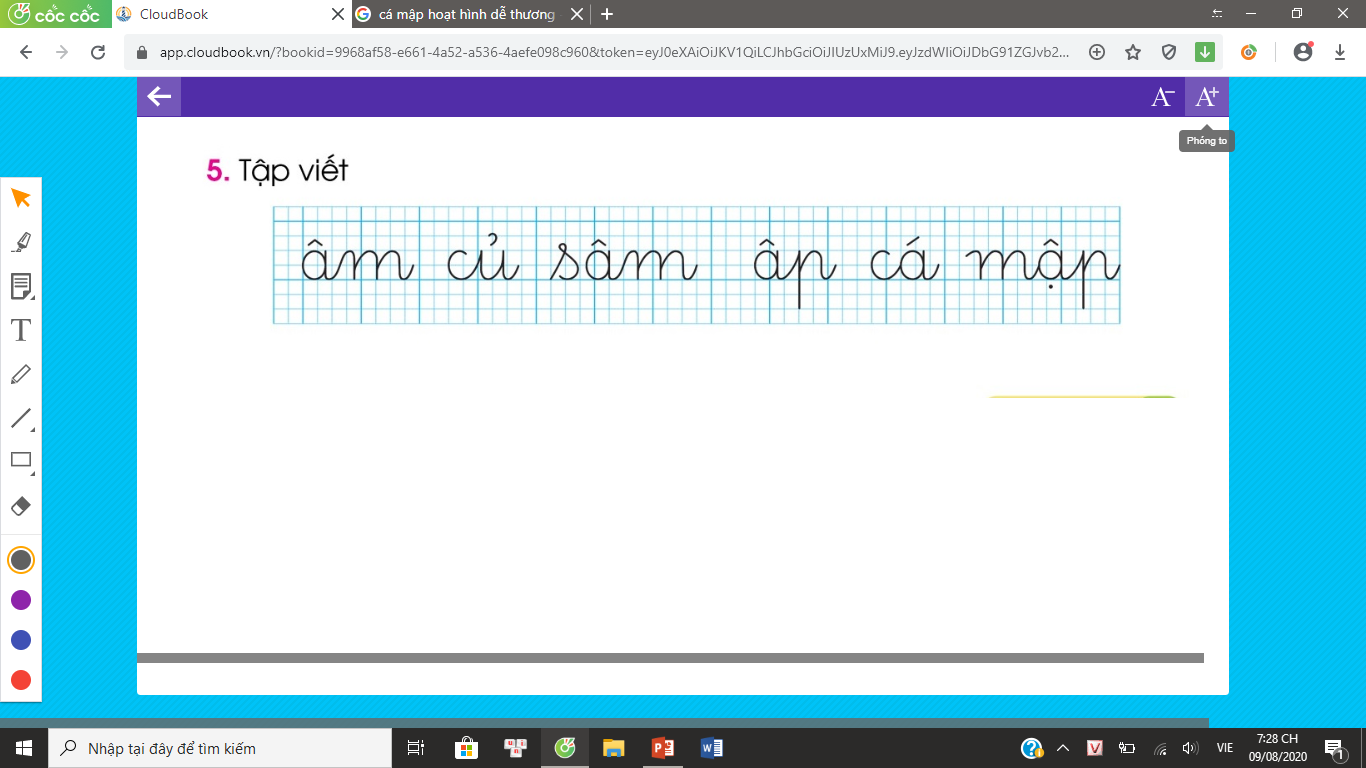 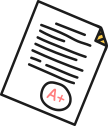 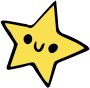 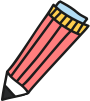 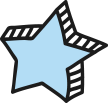 请替换文字内容，添加相关标题，修改文字内容，也可以直接复制你的内容到此。请替换文字内容，添加相关标题，修改文字内容，也可以直接复制你的内容到此。请替换文字内容，添加相关标题，修改文字内容，也可以直接复制你的内容到此。
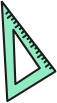 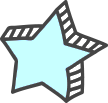 THANK  YOU
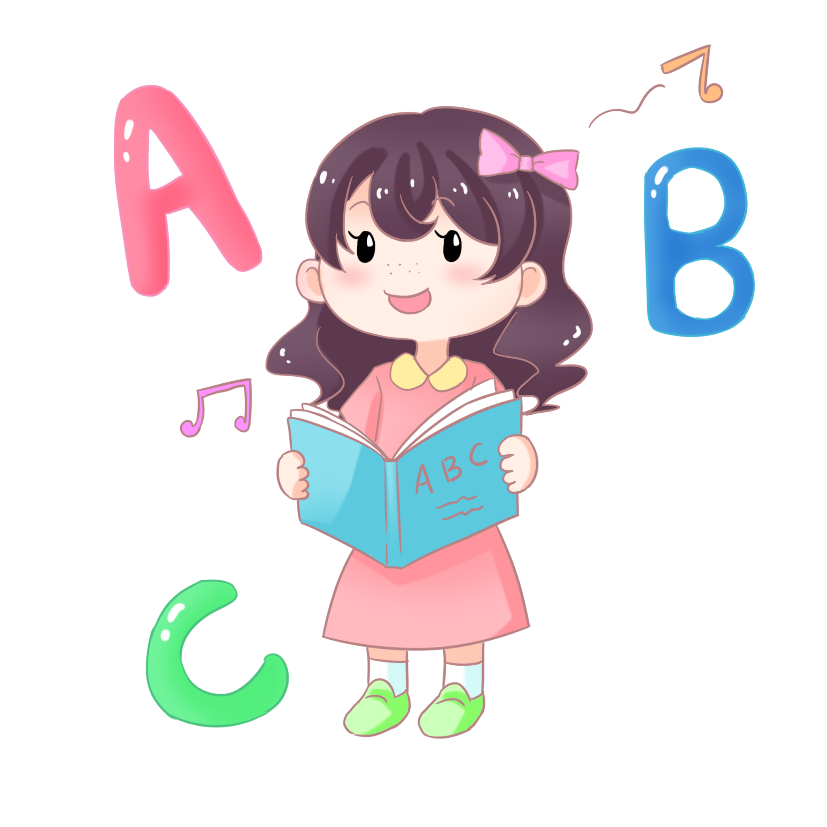 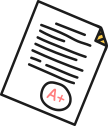 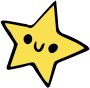 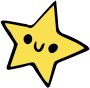 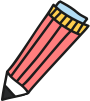 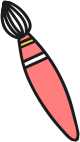 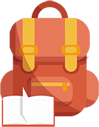 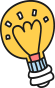